主題三：109學年度精進教學計畫撰寫原則 三-1精進教學計畫內涵說明
前臺中市大雅國中 陳瓊娜校長
教育部補助直轄市、縣(市)政府精進國民中學及國民小學教師教學專業與課程品質作業要點修正規定
教育部補助
地方政府109學年度精進教學計畫之研提依據
2019/12/10
三－１精進教學計畫內涵說明
開宗明義
為落實國民中學及國民小學教育階段     十二年國民基本教育課程綱要之精神與內涵，
健全教師專業發展機制，
以精進課程教學品質，
提升教師教學效能與促進學生有效學習。
2019/12/10
三－１精進教學計畫內涵說明
計畫聚焦在國中及國小教育階段

實施對象為教師，不包含學生。

109學年度計畫，聚焦十二年國教課綱。

實施期程：109年08月01日～110年07月31日
2019/12/10
三－１精進教學計畫內涵說明
目的：協助各直轄市、縣(市)政府達成以下之目的
以精進課程教學品質，提升教師教學效能與促進學生有效學習
2019/12/10
三－１精進教學計畫內涵說明
[Speaker Notes: (一)建構地方政府整體之課程及教學領導機制。
(二)建立教師專業發展支持體系。
(三)健全國民教育輔導團（以下簡稱輔導團）或其他相關輔導體系之組織及運作。]
本補助之實施內容推動重點如下：
（一）規劃並引領教師落實十二年國民基本教育課程綱要之精神與內涵。
（二）強化並督導學校落實課程發展委員會、教學研究會、學年會議等課程發展與教學精進相關組織之運作，發揮校內推動課程發展與教學實踐之專業功能。
（三）辦理課程與教學領導人之增能，及教學輔導教師、專業回饋人員之培訓，提升學習領導素養，落實課程與教學相關計畫之推動。
（四）辦理教師增能並支持教師運用專業學習社群運作、共同備課及觀（議）課、學習診斷、有效教學等精進教學策略，激發學生學習興趣與動機，落實課堂實踐，提升教學品質。
2019/12/10
三－１精進教學計畫內涵說明
[Speaker Notes: (一)規劃並引領教師落實十二年國民基本教育課程綱要之精神與內涵。
(二)強化並督導學校落實課程發展委員會、教學研究會、學年會議等課程發展與教學精進相關組織之運作，發揮校內推動課程發展與教學實踐之專業功能。
(三)辦理課程教學領導人之增能，及教學輔導教師、專業回饋人員之培訓，提升學習領導素養，落實課程與教學推動相關計畫。
(四)辦理教師增能並支持教師運用專業學習社群運作、共同備課及觀（議）課、學習診斷、有效教學等精進教學之策略，落實課堂實踐，提升教學品質。
(五)推動並落實國中小學生多元評量方式，引導學生適性發展與有效學習。
(六)辦理家長、親師合作等學習成長活動，共同提升學校課程及教學品質。
(七)辦理本部當學年度推動教師專業與課程品質之政策及計畫其他配合事項(詳如附件一)。]
本補助之實施內容推動重點如下：
（五）推動並落實國中小學生多元評量方式，引導學生適性發展與有效學習。
（六）辦理家長、親師合作等學習成長活動，共同提升學校課程及教學品質。
（七）辦理本部推動教師教學專業與課程品質之其他配合事項，本部另定之。
2019/12/10
三－１精進教學計畫內涵說明
[Speaker Notes: (一)規劃並引領教師落實十二年國民基本教育課程綱要之精神與內涵。
(二)強化並督導學校落實課程發展委員會、教學研究會、學年會議等課程發展與教學精進相關組織之運作，發揮校內推動課程發展與教學實踐之專業功能。
(三)辦理課程教學領導人之增能，及教學輔導教師、專業回饋人員之培訓，提升學習領導素養，落實課程與教學推動相關計畫。
(四)辦理教師增能並支持教師運用專業學習社群運作、共同備課及觀（議）課、學習診斷、有效教學等精進教學之策略，落實課堂實踐，提升教學品質。
(五)推動並落實國中小學生多元評量方式，引導學生適性發展與有效學習。
(六)辦理家長、親師合作等學習成長活動，共同提升學校課程及教學品質。
(七)辦理本部當學年度推動教師專業與課程品質之政策及計畫其他配合事項(詳如附件一)。]
教育部政策及計畫其他配合事項
2019/12/10
教育部政策及計畫其他配合事項
2019/12/10
教育部政策及計畫其他配合事項
2019/12/10
三－１精進教學計畫內涵說明
教育部政策及計畫其他配合事項
2019/12/10
三－１精進教學計畫內涵說明
教育部政策及計畫其他配合事項
2019/12/10
三－１精進教學計畫內涵說明
教育部政策及計畫其他配合事項
2019/12/10
三－１精進教學計畫內涵說明
教育部政策及計畫其他配合事項
2019/12/10
教育部政策及計畫其他配合事項
2019/12/5
教育部政策及計畫其他配合事項
2019/12/10
教育部政策及計畫其他配合事項
2019/12/10
教育部政策及計畫其他配合事項
2019/12/10
教育部政策及計畫其他配合事項
2019/12/10
成效督導與考核
(督導考核)                                  計畫應具備督導與考核之行政運作機制；
未呈現者，不補助課程推動人員代理代課經費。
2019/12/10
三－１精進教學計畫內涵說明
整體計畫之撰寫
2019/12/10
三－１精進教學計畫內涵說明
由地方政府教育局（處）長或副局（處）長擔任召集人，成員包括
督學（含課程督學）、
國民教育輔導體系代表、
學校代表、
教師組織代表、
家長團體代表、
學者專家（其中至少二人選聘自本部推薦名單），
及教育局（處）相關課程與教學推動科室人員。
推動小組之成立
2019/12/10
三－１精進教學計畫內涵說明
貴縣市的推動組織圖，是甚麼樣貌?
108學年度之推動組織圖
2019/12/10
23
進行整體性中長程規劃，強化資源綜整與運用。
建立及結合各推動系統，永續地方教育之發展。
實施原則
重視專業增能活動辦理，形塑成長與研究氛圍。
推動歷程成果檢核機制，深化課程教學之成效。
建置專業發展支持系統，提升教師之專業知能。
建立長期陪伴協作模式，促進專業對話與深化。
2019/12/10
三－１精進教學計畫內涵說明
[Speaker Notes: (一)整合性：進行整體性中長程規劃，強化資源綜整與運用。
(二)專業性：重視專業增能活動辦理，形塑成長與研究氛圍。
(三)系統性：建置專業發展支持系統，提升教師之專業知能。
(四)支持性：建立長期陪伴協作模式，促進專業對話與深化。
(五)有效性：推動歷程成果檢核機制，深化課程教學之成效。
(六)永續性：建立及結合各推動系統，永續地方教育之發展。]
實施方式
(三)研訂計畫之策略







(四)地方政府可透過前述之計畫策略，積極推動課程活化與教學精進，並強化與督導學校支持教師專業發展、共倡親師合作，引領學生適性及有效學習，以符合本補助之目的。
2019/12/10
[Speaker Notes: (三)研訂本計畫之策略：
１、規劃整體中、長程計畫：為使計畫推動能深入且具系統性，地方政府宜採整體且中、長程規劃。
２、綜整經費及資源：以提升教師專業能力與精進國中小課程與教學品質為核心，綜整中央及地方政府執行教師專業發展與課程教學精進相關經費及資源，整體規劃與運用。
３、整合組織與分工：整合地方政府執行教師專業發展及課程教學相關推動單位，如：地方政府教育局（處）相關科室、國民教育輔導團(以下簡稱輔導團)、教師研習中心、教育網路中心、校長及教師專業發展中心等，妥適分工運作。
４、重視回饋機制：邀集長期協作之學者專家，參考前一學年度本補助執行之建議事項及本部當學年度推動重點，共同規劃及擬訂執行策略。
５、建立專業支持與輔導系統：串聯中央－地方政府輔導體系，發展教師專業發展區域網絡，整合在地人才庫資料，並強化跨縣市、跨區（校）等各類型縱向及橫向協作系統（管道），兼顧區域均衡發展與偏鄉需求。
６、強化支持輔導功能：促進國民教育輔導體系與縣市相關科室之互動與合作，發展縣市及學校課程教學之特色，協作學校精進教學策略之應用，發揮專業支持功能。
７、推動深化成效評估引導課堂實踐：以漸進方式導入深化成效評估於教師專業發展活動規劃中，並將成效評估回饋於教學實踐。
８、規劃督導機制：地方政府應定期、不定期瞭解輔導團所屬各學習領域（議題）輔導小組及國中小執行本計畫之成效，並規劃辦理成果發表、觀摩及分享交流活動，以瞭解實施成效。]
地方政府109學年度精進教學計畫
2019/12/10
三－１精進教學計畫內涵說明
『整體計畫說明』
「精進國民中小學教師教學專業與課程品質整體推動計畫」
整體計畫摘要
教師專業成長活動計畫（包括學校層級申請與審查之配套方案）
2019/12/10
三－１精進教學計畫內涵說明
整體計畫摘要專業成長活動計畫
2019/12/10
三－１精進教學計畫內涵說明
擬訂整體計畫
推動小組
計畫前置規劃階段
方案計畫撰寫階段
2019/12/10
三－１精進教學計畫內涵說明
計畫前置規劃階段
召開「計畫前置規劃會議」
2019/12/10
三－１精進教學計畫內涵說明
2019/12/10
三－１精進教學計畫內涵說明
[Speaker Notes: 一個要點(共同規範)
每一縣市的整體推動計畫不同
原因：每一個縣市的教育願景不同
『幸福城市』 『田園城市』 『科技城市』 『每一位學生學習權益』
您縣市的教育願景是甚麼?
您縣市想要達到的教師圖像及學生圖像是甚麼?]
現況分析的第一步：蒐集資料
精進計畫是跨科室/單位的整合性計畫
跨科室、跨單位的資料蒐集
地方執行各項教育部課程與教學專案之情形
  十二年國教課綱推動、補救教學、活化教學專案、自造教育與科技、等等
教師專業需求
  教師人數統計、教師各項專案參訓統計、教師非專授課人數、教師增能需求內容等等
學生學習概況
  學生人數統計、學生學力檢測結果、學習診斷結果、等等
back
2019/12/10
三－１精進教學計畫內涵說明
現況分析及需求評估---舉例
108學年度計畫執行檢討
檢討108學年度計畫執行情形
成果 (場次，參加人數及參與率，等)
成效 (專業成長，專業實踐，等)
省思108學年度計畫執行
目標達成
待改進、或進一步加強
提出(待加強)因應策略，納入109學年度計畫
2019/12/10
三－１精進教學計畫內涵說明
現況分析及需求評估---舉例
教師專業需求
新課綱增能
縣市內總綱、領綱、素養導向教學研習之教師受訓(如，已受訓人數、未受訓人數等)
中央總綱、總綱主題回流、領綱培訓認證之種子教師人力分析
檢視縣市內教師實施新課綱應具備專業知能之增能需求
 (如，課程計畫之撰寫、課發會之審查、地方政府之備查)
2019/12/10
三－１精進教學計畫內涵說明
現況分析及需求評估---舉例
教師專業需求
非專增能
檢視各校非專授課教師之領域與人數
了解非專(配課)教師授課之相關知能需求
探討精進教師專業表現或特質的重點
縣市所擘劃的教師圖像
2019/12/10
三－１精進教學計畫內涵說明
現況分析及需求評估---舉例
學生學習需求
探討學生待加強或迷思概念
國中會考結果
科技化評量
學生學習成就檢測結果
探討培養學生表現或特質的重點
縣市所擘劃的學生圖像
如，提升外語能力、國際觀，等
2019/12/10
三－１精進教學計畫內涵說明
教育部精進推動重點、
課程與教學相關活化政策
計畫前置規劃階段
地方政府整體計畫發展藍圖
專業成長活動計畫撰寫
地方課程與教學發展
108學年度計畫執行結果
整合
學校特色
教師專業需求
學生學習概況
轉化
2019/12/10
三－１精進教學計畫內涵說明
整體計畫摘要之研擬(參考撰寫格式一)
整體規劃
實施內容
督導檢核與成效評估
建構藍圖
與推動主軸
精進教學要點之推動重點
建置
督導考核
及支持輔導
機制
整合組織
及資源
中央課程與教學其他配合事項
推動
計畫成效評估
發展
中、長程規劃
地方課程與教學之特色作為
三－１精進教學計畫內涵說明
2019/12/10
專業成長活動計畫撰寫階段
(參考撰寫格式)
2019/3/6
二－１精進教學要點及整體計畫說明
三－１精進教學計畫內涵說明
2019/12/10
專業成長活動計畫之內部檢視修正
檢視一：
行動方案計畫之精神與內涵是否符合精進教學要點
檢視二：
行動方案計畫之規劃是否符合地方政府108學年度推動主軸之內涵
檢視三：
新課綱相關增能之講師人選是否經國教署培訓認證通過
檢視四：
行動方案計畫之課程規劃是否符應教師專業需求
檢視五：
行動方案計畫之經費編列是否符合規定
是
檢視完成
否
計畫修正
2019/12/10
三－１精進教學計畫內涵說明
完成計畫撰寫後，進入計畫審查第一階段(計畫自我檢核) 
計畫自我檢核會議召開2週前，送署聘輔導諮詢委員審查109學年度計畫及相關資料。
召開計畫自我檢核會議：○月○日前。
會後，依據委員意見，進行計畫修正。
委員確認完成修正後，提報計畫(書面紙本寄送及電子檔上傳) 。
計畫提報日期：4月30日前。
計畫撰寫提報之期程推估
2019/12/10
三－１精進教學計畫內涵說明
整體計畫摘要　提報內容
「整體計畫摘要」及「附錄」之書面資料，加封面、目錄及頁碼並依序裝訂成冊。
「整體計畫摘要」，以不超過 30 頁為原則，雙面印刷【撰寫參考格式一】。
「附錄」：
1.配合教育部政策推動重點之專業成長活動經費統計表，【撰寫參考格式二】。
2.實施深化成效評估之專業成長活動計畫一覽表，詳見【撰寫參考格式三】。
3.整體計畫自我檢核表。
請參閱研習手冊第     頁
2019/12/10
三－１精進教學計畫內涵說明
專業成長活動計畫　提報內容(1)
專業成長活動計畫之書面資料，加封面、目錄及頁碼並依序裝訂成冊。
專業成長活動計畫應包含各項行動方案的完整具體內容，並均附經費明細表。
各項行動方案(子計畫)內容，【撰寫參考格式十】
建議各計畫方案能有效進行編碼管理。
請參閱研習手冊第     頁
2019/12/10
三－１精進教學計畫內涵說明
專業成長活動計畫　提報內容(2)
補助學校申請教師專業學習社群計畫，
應檢附社群審查結果統計表，【撰寫參考格式四】
應檢附社群申請彙整表，【撰寫參考格式五】。
各校社群計畫不需送書面資料，電子檔上傳網站即可。
補助學校申請校本或跨校聯盟增能進修計畫，
應檢附申請彙整表，【撰寫參考格式六】。
各校申請計畫不需送書面資料，電子檔上傳網站即可。
2019/12/10
三－１精進教學計畫內涵說明
整體計畫撰寫之提醒事項
2019/12/10
45
108學年度整體精進教學計畫審查之共通性意見
精進教學品質計畫推動小組應與輔導團小組有所區隔，以利有效檢核及督導相關計畫之執行。
精進教學品質計畫推動小組應融入地方政府之課綱推動小組，以利整合相關計畫及資源，增益課程與教學推動之效益。
現行精進教學計畫因各地方政府由不同科室主政，其與課程推動人員（如課程督學、輔導團員）之分工應具體明確。
各子計畫應逐步導向課堂實踐，可採取工作坊、回流分享等方式進行，以有效增進教師教學專業知能，及提升學生學習成效。
辦理相關課綱宣講研習前，應召開講師共識會議，以確保課程品質及一致性。
整體精進教學計畫之落實需有其脈絡性，從整體精進教學計畫之規劃主軸，轉化到國民教育輔導體系，再至各領域（議題）輔導小組計畫，需透過層層轉化方能達成。
2019/12/10
想想，記得？
請務必納入109學年度計畫規劃。
108學年度精進教學計畫審查之『中長程構思及規劃建議』
請參閱研習手冊第     頁
2019/12/10
47
整體計畫撰寫之提醒事項
本計畫實施對象主要為教師，
重點在精進教師課程與教學專業，以提升教師教學品質及學生學習成效，但本計畫實施對象不包含學生。
特定主題之品德教育、生命教育、媒體素養教育、及交通安全教育之融入領域相關教師專業成長活動計畫
需聚焦於該特定主題之課程與教學上。
已在其他專案辦理請檢附說明。
2019/12/10
二－１精進教學要點及整體計畫說明
計畫撰寫之提醒事項
增能之課程規劃：
課程內涵，
應能符應及學年度推動重點
能與計畫目標/預期效益連結，
宜能具專業性、實用性及有效益性
宜能規劃具有系列性、多次回流之系統模組課程，減少一次性課程增能
課程內容與課程名稱，要名實相符
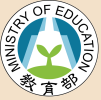 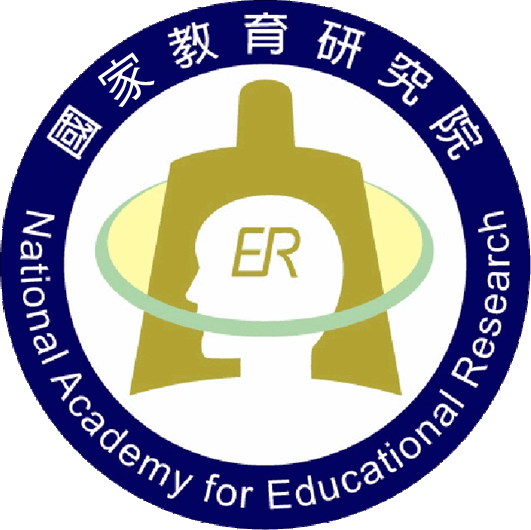 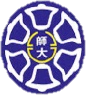 2019/12/10
二－１精進教學要點及整體計畫說明
計畫撰寫之提醒事項
補助教師專業學習社群
補助學校自主申請辦理教師專業學習社群，建議
能提出補助學校申請的具體計畫或規定
能明確規範主題範疇並聚焦新課綱內涵
能明訂經費補助原則
社群分級補助
能強化計畫審查與計畫執行之輔導
辦理社群召集人增能
2019/12/10
計畫撰寫之提醒事項
補助校本/跨校專業成長活動
補助學校自主申請辦理校本研習、跨校策略聯盟的專業成長活動，建議
能提出補助學校申請的具體計畫
能明確規範主題範疇並聚焦新課綱的內涵
能明訂經費補助原則
能強化計畫審查與計畫執行之輔導
2019/12/10
計畫撰寫之提醒事項
教師非專增能之規劃
先探討分析非專教師人數及課程主題的需求。
規劃符合其需求的增能課程
    (國小)(國中以配課為主)
非專增能之實施時機
 (宜早不宜遲)
2. 研提配課教師增能策略與作為。
開學授課前的專業支持協助
提供學校配課教師增能課程
哪些教師專業發展活動　　　　　　　需要實施成效評估？
每個子計畫均應執行「成效評估」。
　　至少應有『反應』基本層面的成效評估
109學年度，其中至少5項子計畫應採用深化評估層面進行成效評估。
    探討更深化層面的成效評估，如
   「參與者的學習」、「組織的支持與改變」、
   「參與者的使用新知能」、「學生學習結果」
2019/12/10
教師專業發展活動實施深化成效評估中長程構思及規劃建議
未來規劃或選擇實施更深化層面成效評估的專業成長活動計畫，建議能聚焦於某一重點主軸的計畫、或者聚焦在相同或類同性質課程主題的計畫，始能收更完整面向的執行成效，而非僅是某單一方案計畫的辦理成效。
2019/12/10
54
Thanks !
二－１精進教學要點及整體計畫說明
2019/3/6